你讨厌什么性格的人呢?
害羞、活泼、开朗、积极、可爱、内向
Hàixiū huópō  kāilǎng    jījí       kě‘ài  nèixiàng
十分(ADV)
Shífēn
这只猫的性格十分可爱
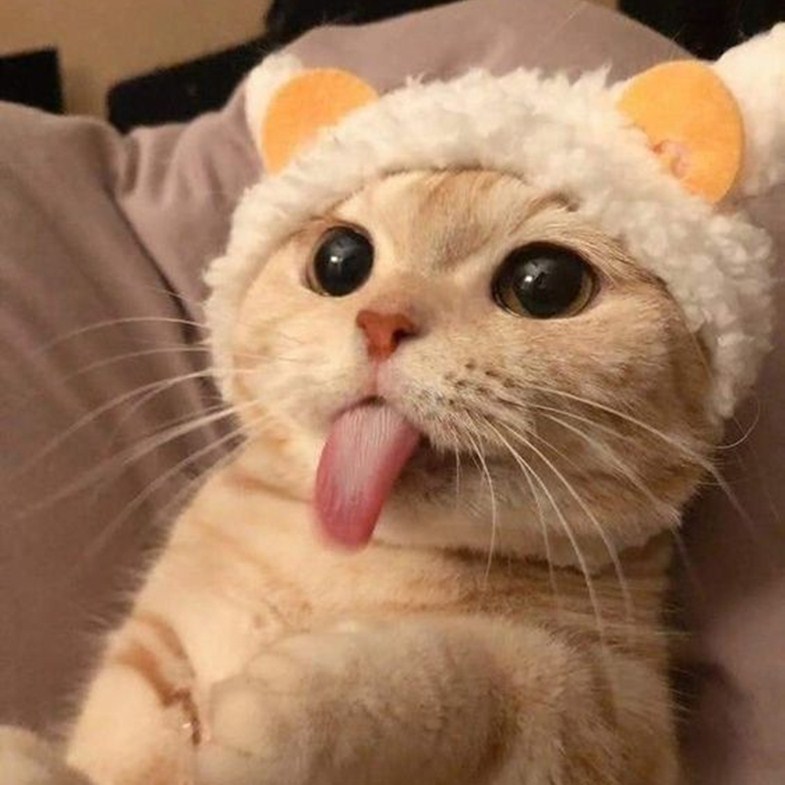 [Speaker Notes: 1]
十分(ADV)
他很喜欢他的女朋友，每次跟她在一起都能让他十分快乐
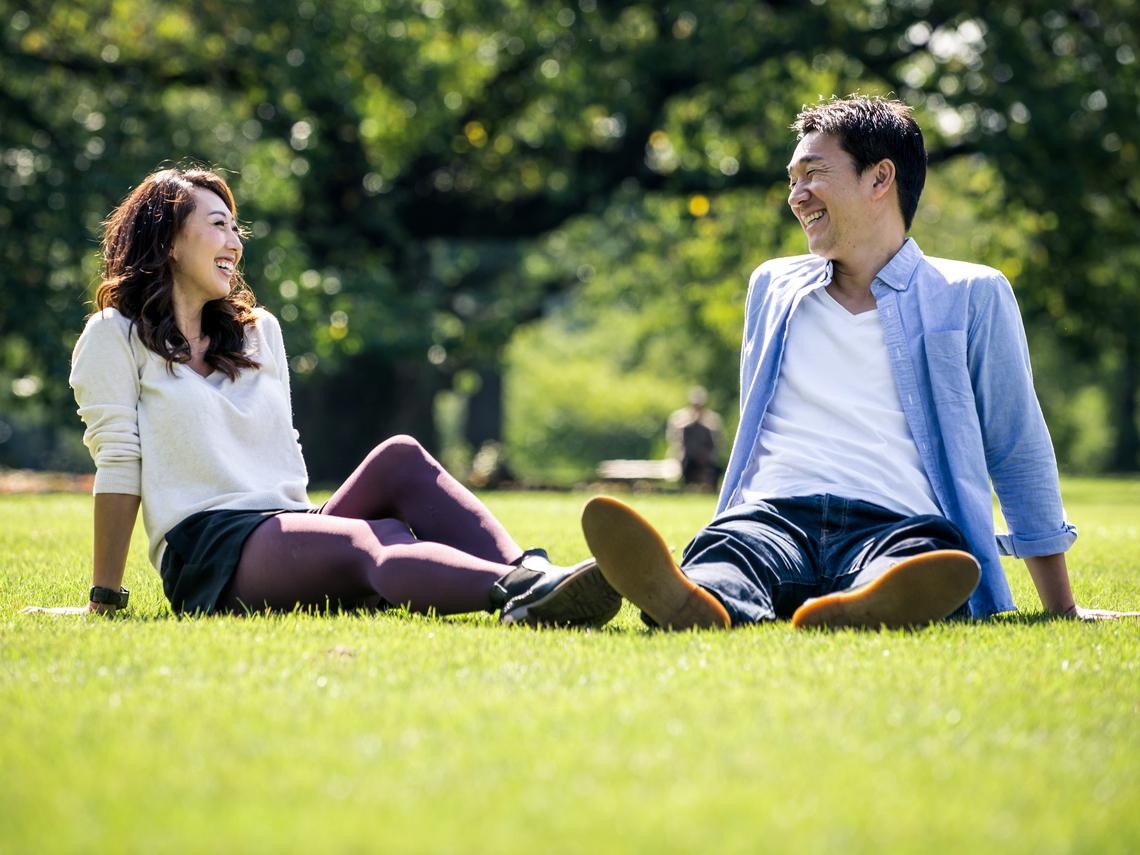 [Speaker Notes: 1]
跟谁在一起度过周末会让你十分开心呢?
你曾经听过什么让你十分难过的故事呢?
开朗(ADJ)
Kāilǎng
她是一个性格十分开朗的孩子，总是笑得很开心，很少有事情会让她觉得不开心
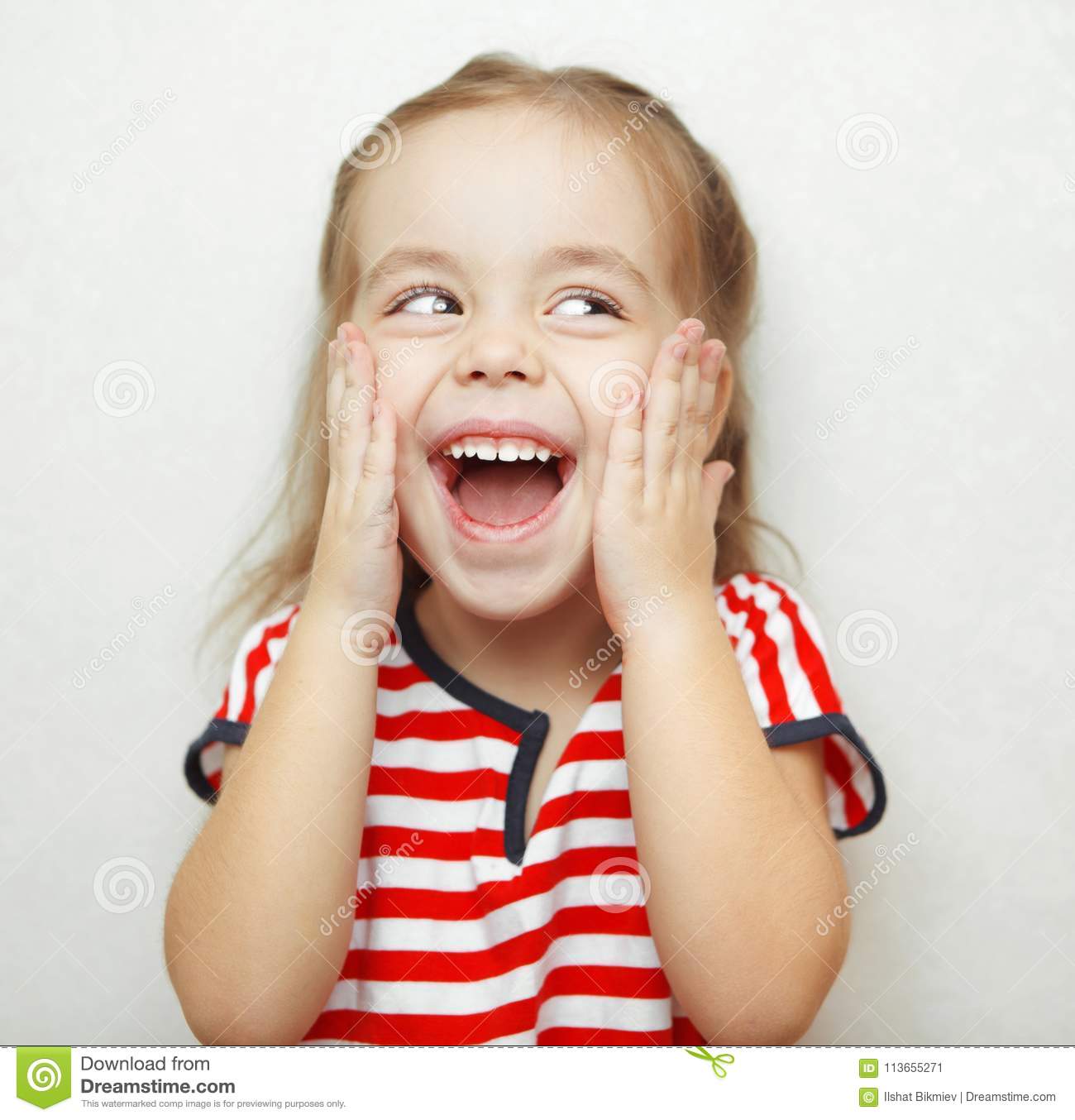 [Speaker Notes: 1]
开朗(ADJ)
这只小狗的性格不开朗，牠很常躺在床上，不喜欢跟人玩，也很常不开心
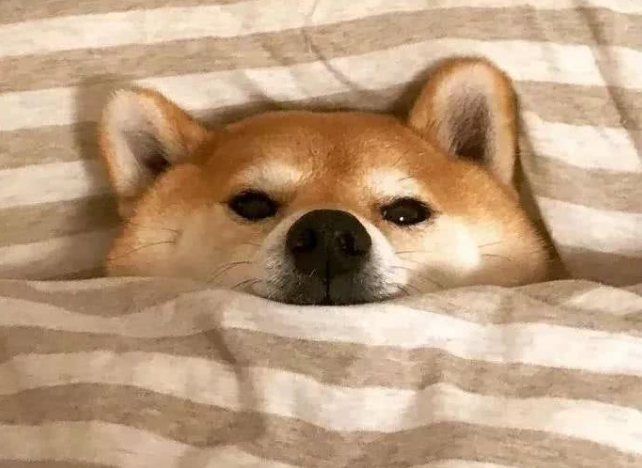 [Speaker Notes: 1]
你喜欢性格开朗的人吗?你觉得谁的性格最开朗?
迷(n)
Mí
他是一个足球迷，为了看比赛可以一天不睡觉
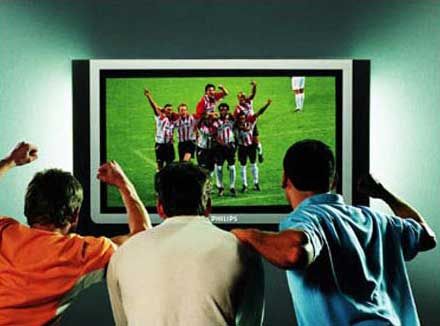 [Speaker Notes: 1]
迷(n)
他是STARWAR的影迷，只要是STARWAR出了新的电影或是动画，他都会去看
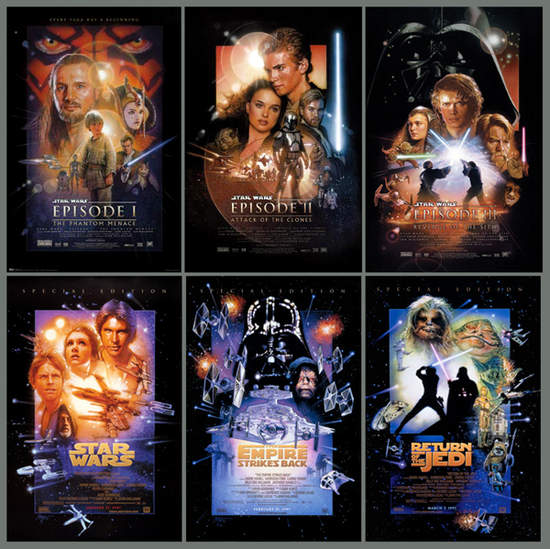 [Speaker Notes: 1]
球迷/棒球迷
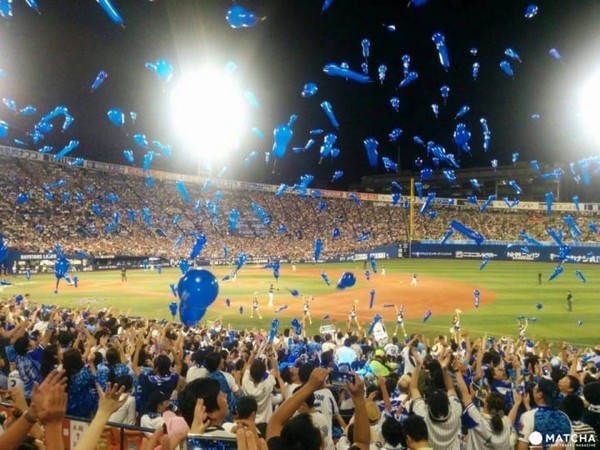 歌迷
XXX的歌迷
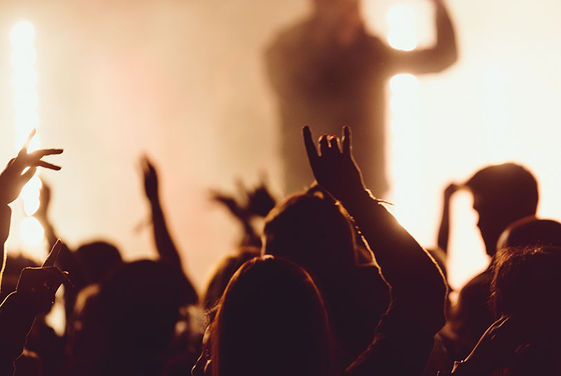 流行音乐迷
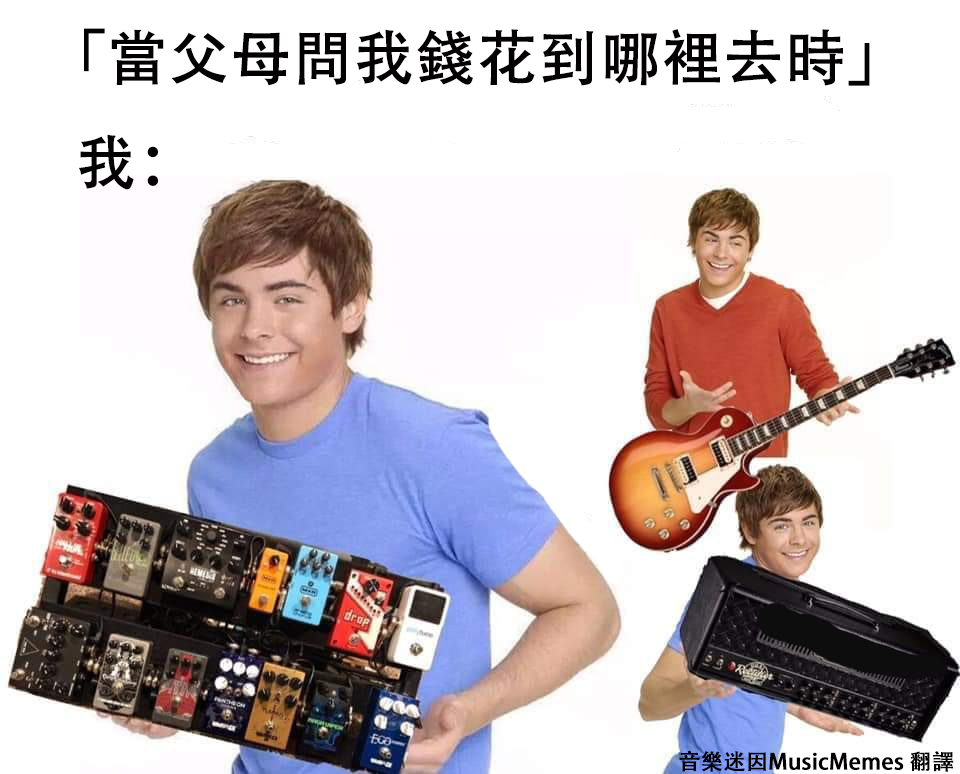 当我的父母问我钱花到哪里去时
音乐迷
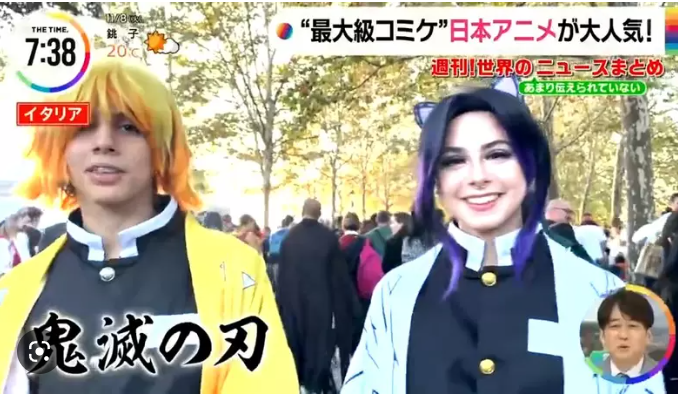 动漫迷
动画迷
漫画迷
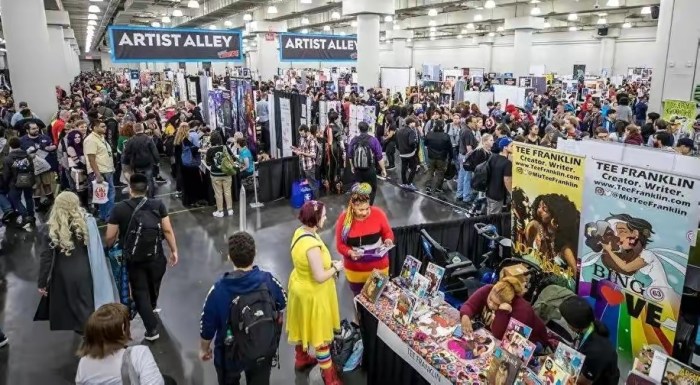 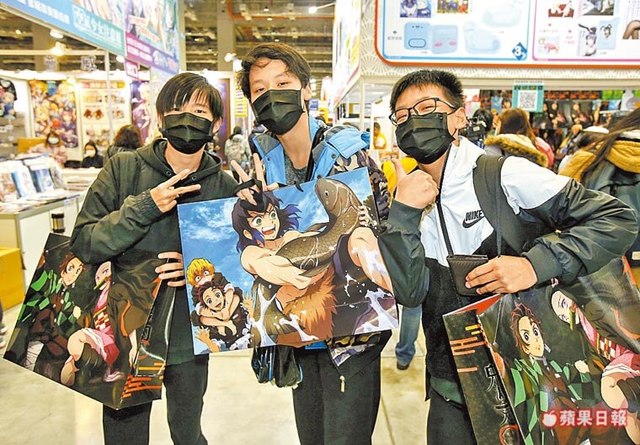 迷(v)
他十分迷足球，只要是足球比赛他都会看
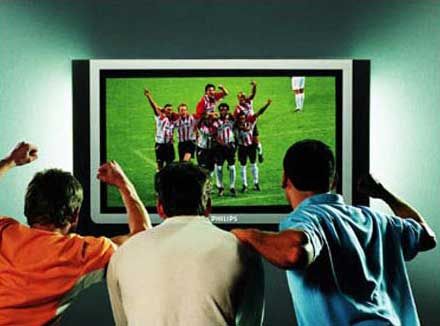 [Speaker Notes: 1]
迷(v)
A:你喜欢哪位明星呢?B:我很迷这一位明星，只要是他的电影我都看
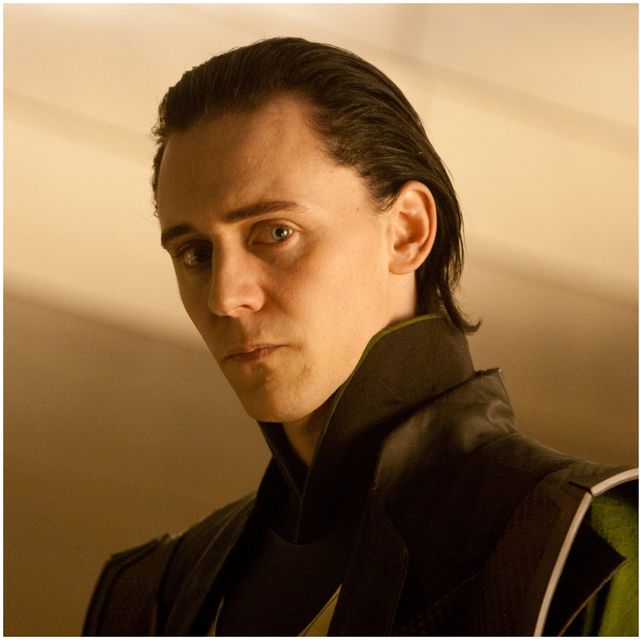 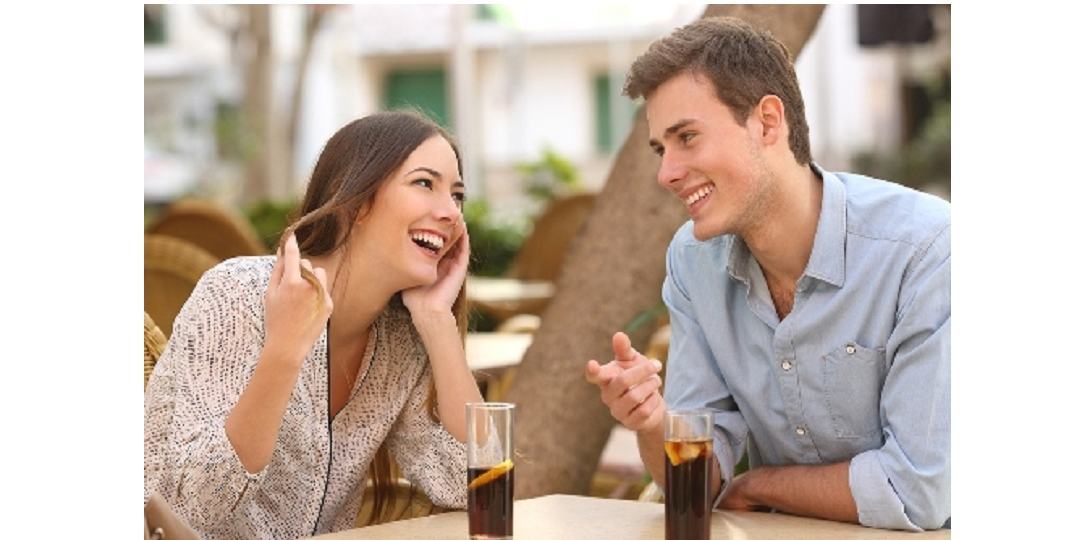 [Speaker Notes: 1]
请帮我问你的朋友，他迷什么呢?
我是……迷
家里蹲
迷(v)
他十分迷足球，只要是足球比赛他都会看
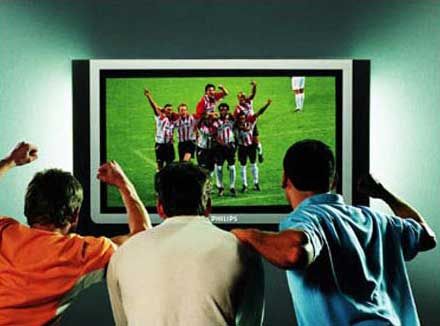 [Speaker Notes: 1]
在……上
虽然他们是男女朋友，但是在喜欢的音乐上他们很不一样
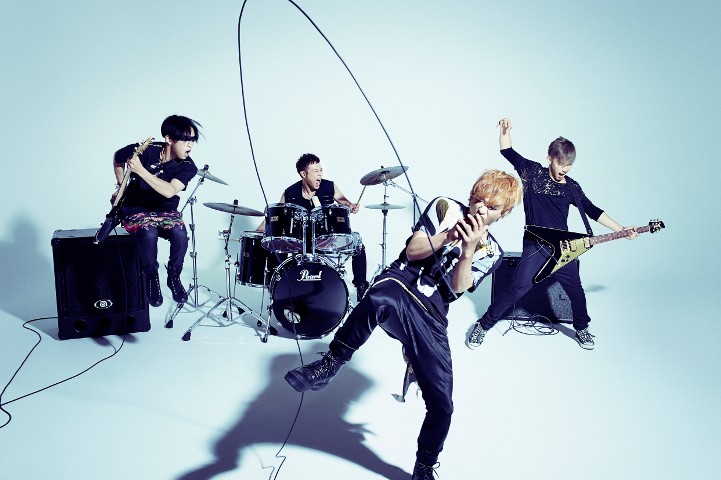 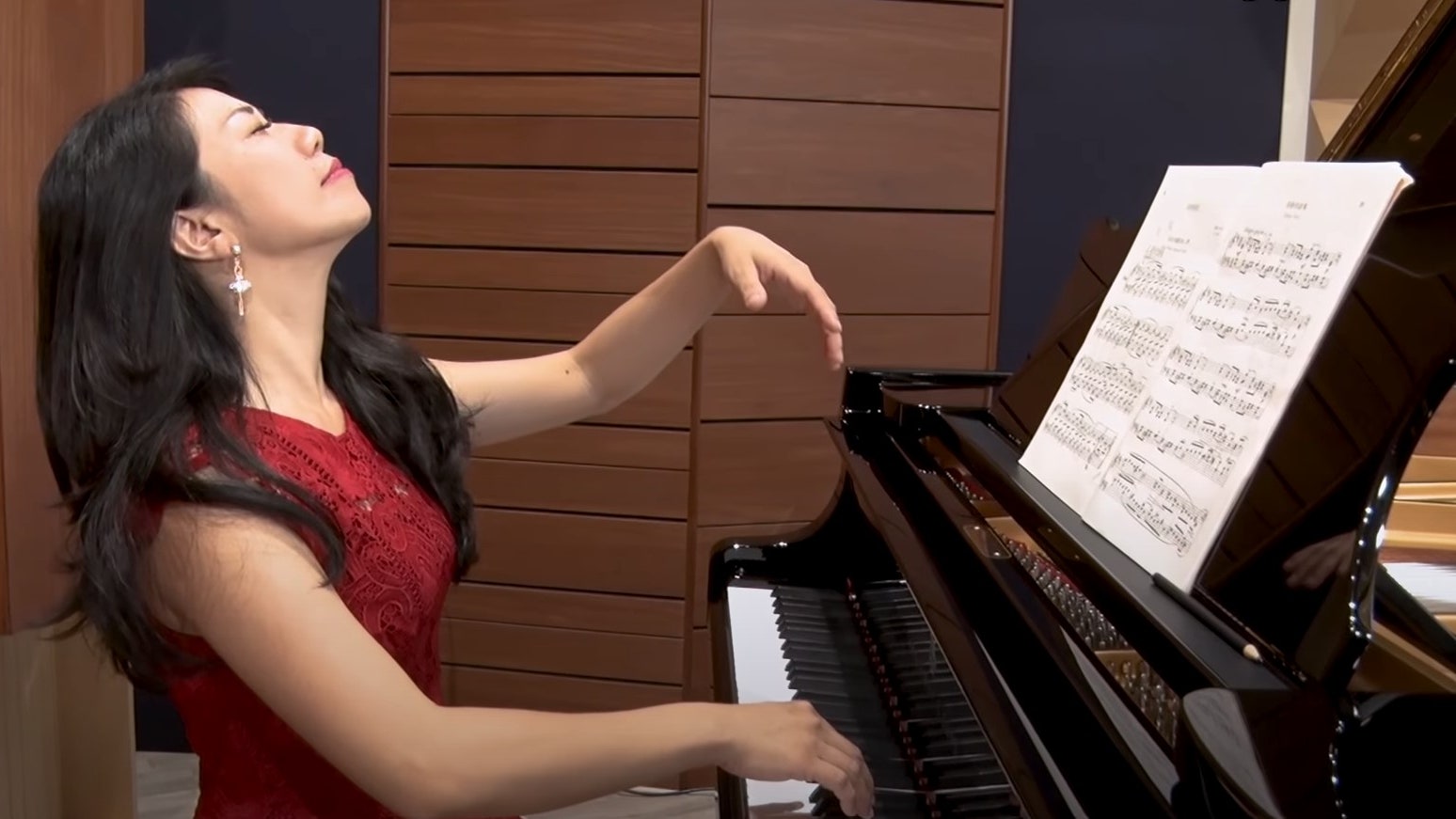 在……上
他在做饭上一直有很多问题，怎么样都不能做出好吃的菜
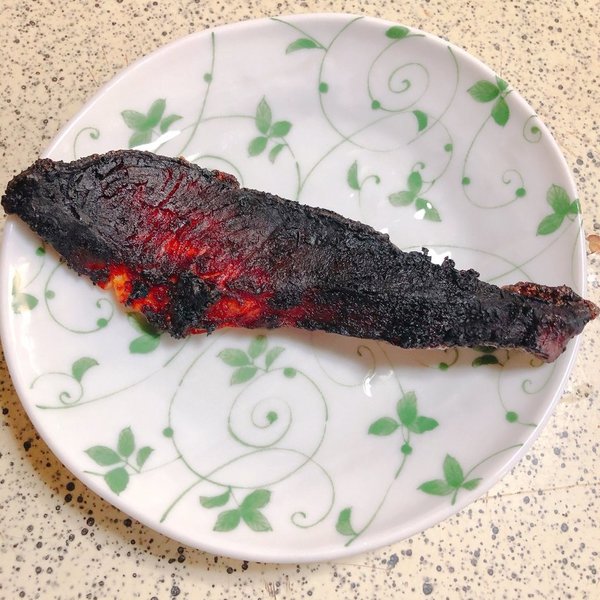 在……上
在天气上，捷克比台湾冷很多
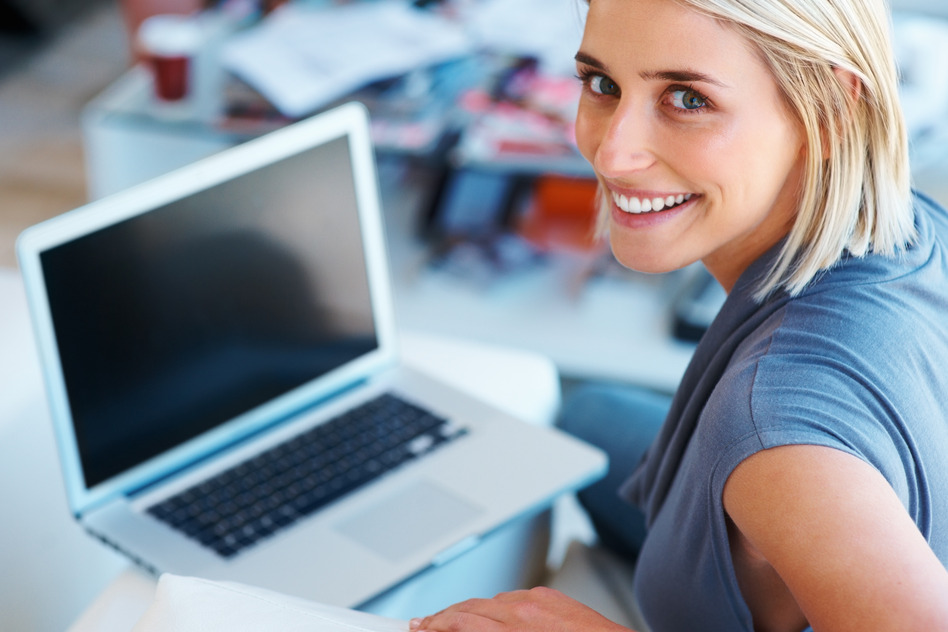 在……上
他觉得在可爱上，猫跟狗不分上下
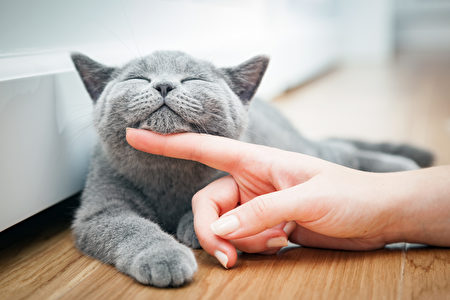 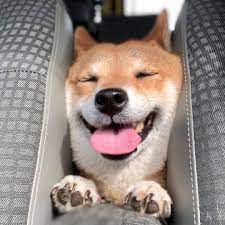 你觉得在学习上最重要的是什么?
我觉得在学习上，…….
在工作上你觉得哪些性格很重要
我觉得在工作上，…….
恒性    毅力
捷克或斯洛伐克
在交男女朋友上有特别的节日吗?
七夕
白色情人节
请帮我问你的同学在买东西上，什么对他们最重要
我觉得在买东西上，…….
演唱会(n)
Yǎnchàng huì
他为了他的歌迷，在同一个地方开了好几次演唱会
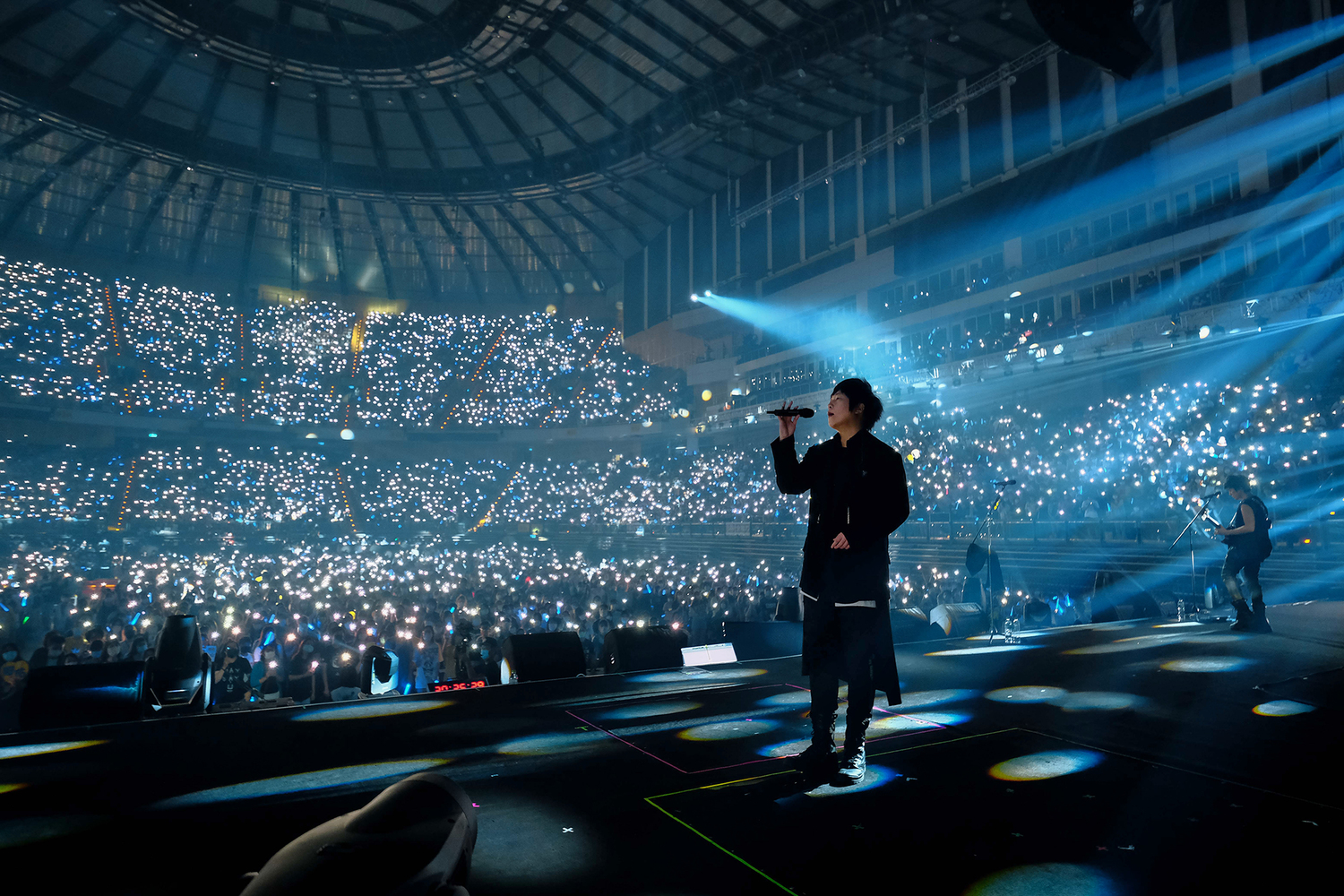 [Speaker Notes: 1]
演唱会(n)
他非常想去他们的演唱会，但是票太贵了，而且没有时间
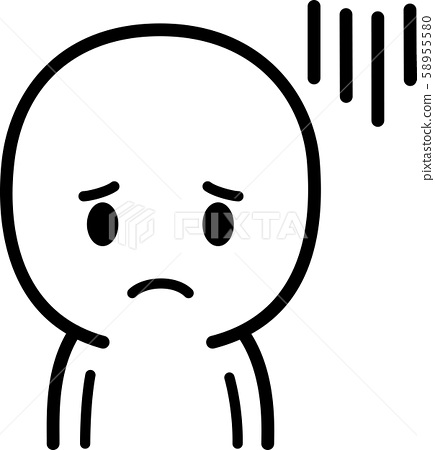 [Speaker Notes: 1]
你去过演唱会吗?
你会跟谁一起去演唱会呢?
爱好(n)
Àihào
玩音乐是他的爱好，他每个星期会花很多时间练习
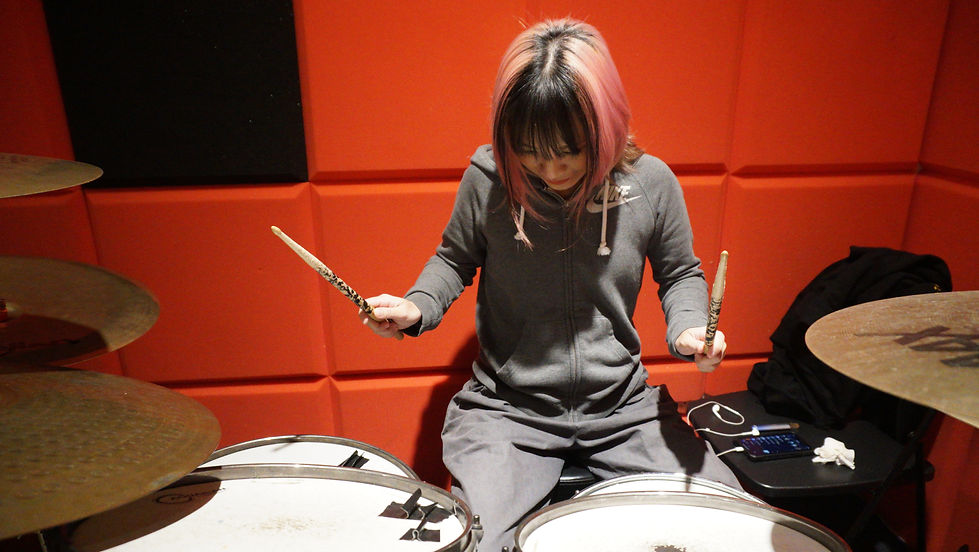 [Speaker Notes: 1]
爱好(n)
他的爱好是cosplay，每次有活动他都会去
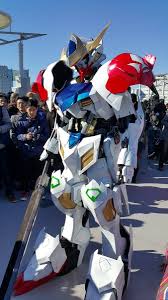 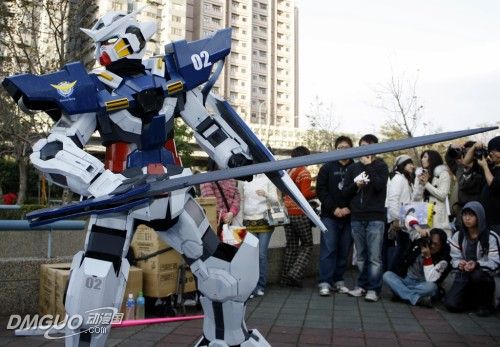 [Speaker Notes: 1]
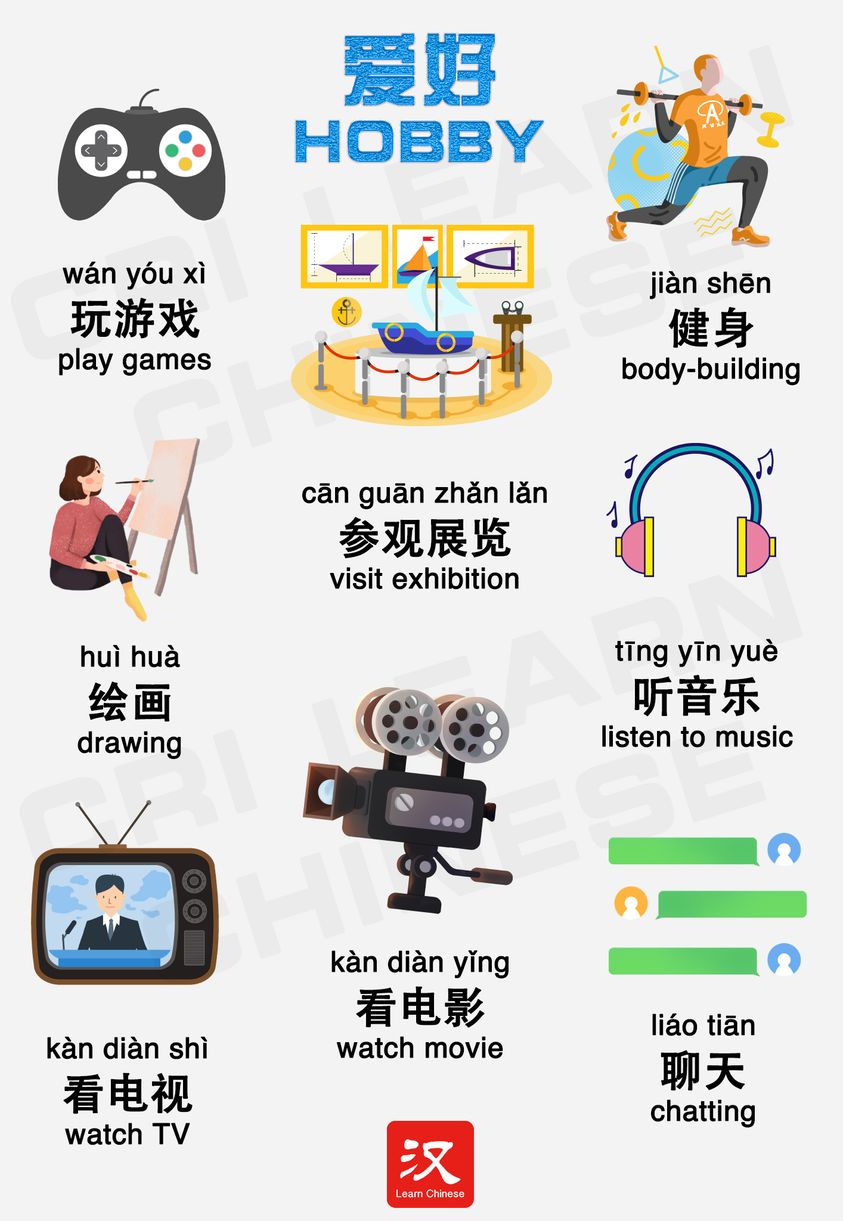 你有哪些爱好呢?
不同
Bùtóng
他的爱好跟他女朋友的完全不同，一个喜欢玩音乐，一个喜欢看电影
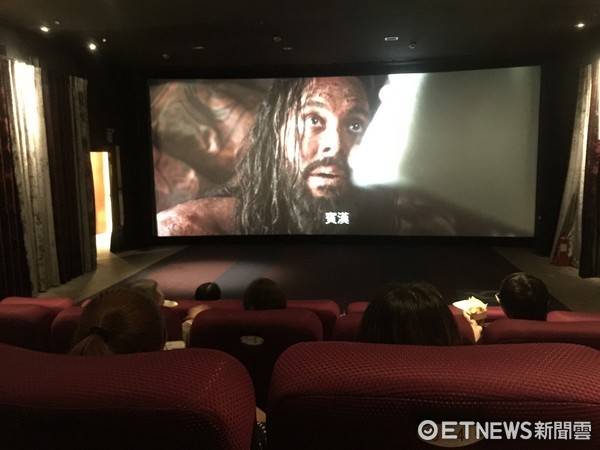 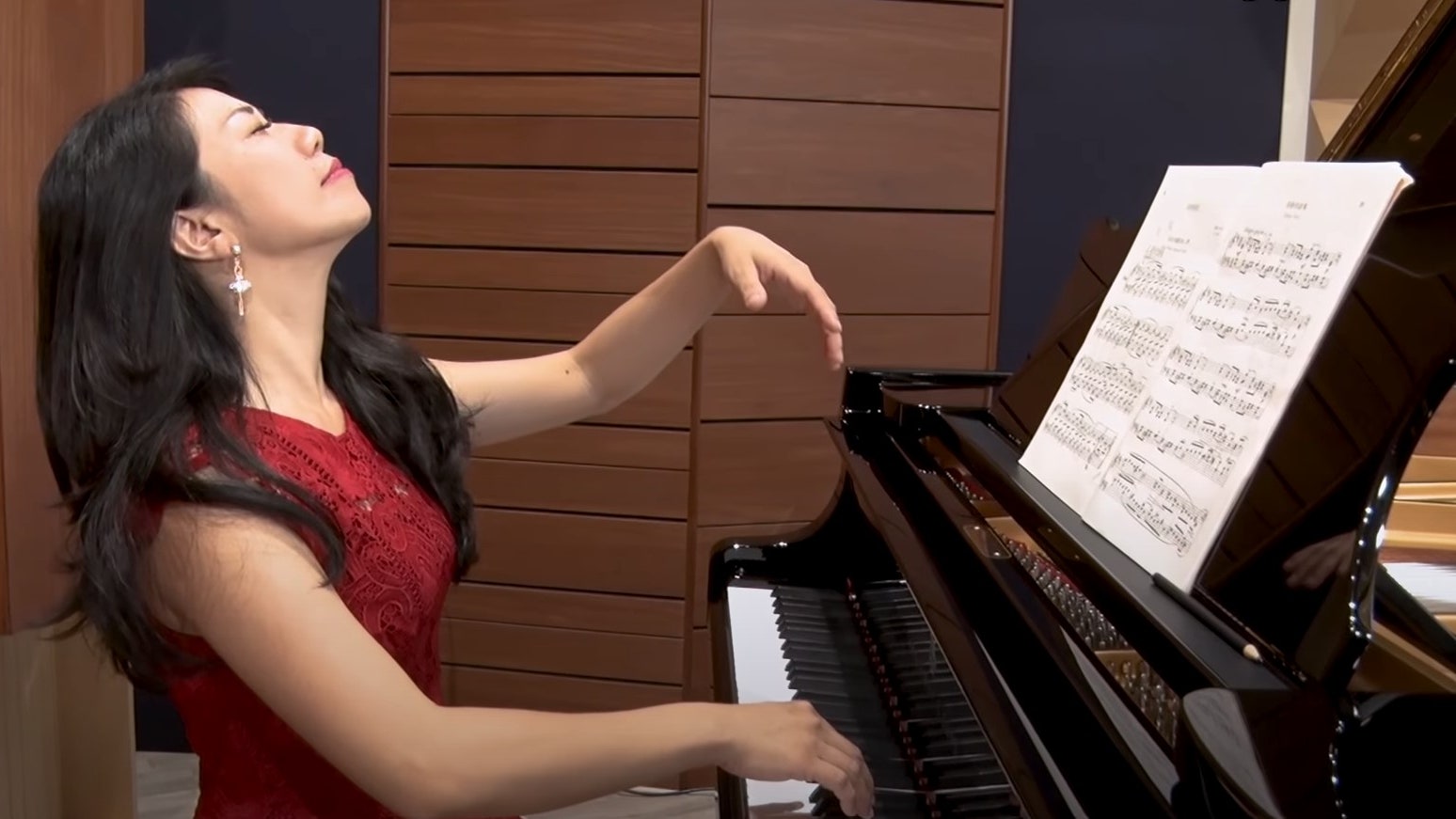 [Speaker Notes: 1]
不同
他们虽然兴趣跟爱好都不同，但依然相处得很好
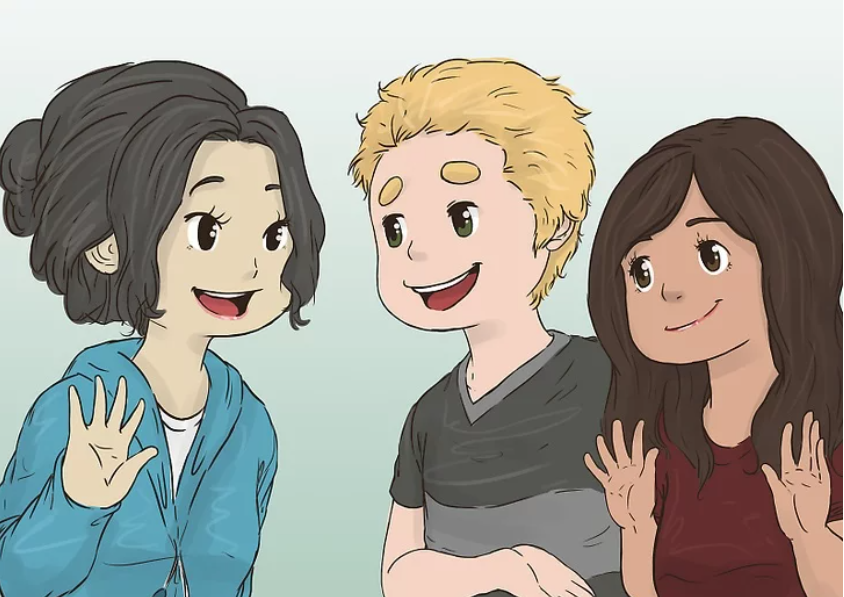 [Speaker Notes: 1]
不同
虽然这里每只猫的性格都不同，但他们都很可爱
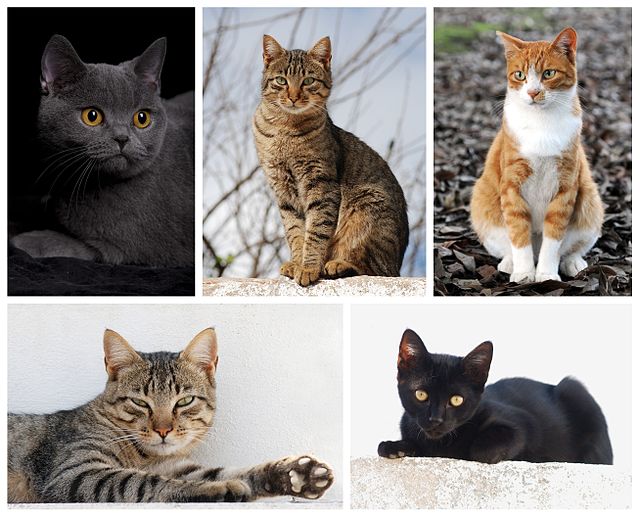 [Speaker Notes: 1]
请找到你跟你的朋友完全不同的三个爱好